KESTÄVÄ KEHITYS OSANASIVISTYSTÄ
Kommentti Björn Wallén, pj
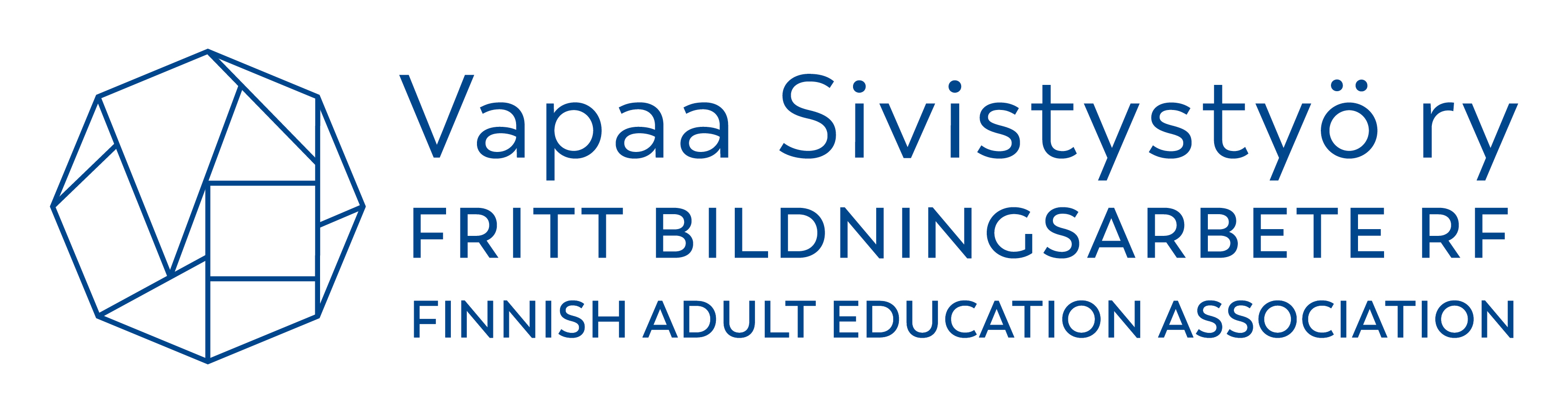 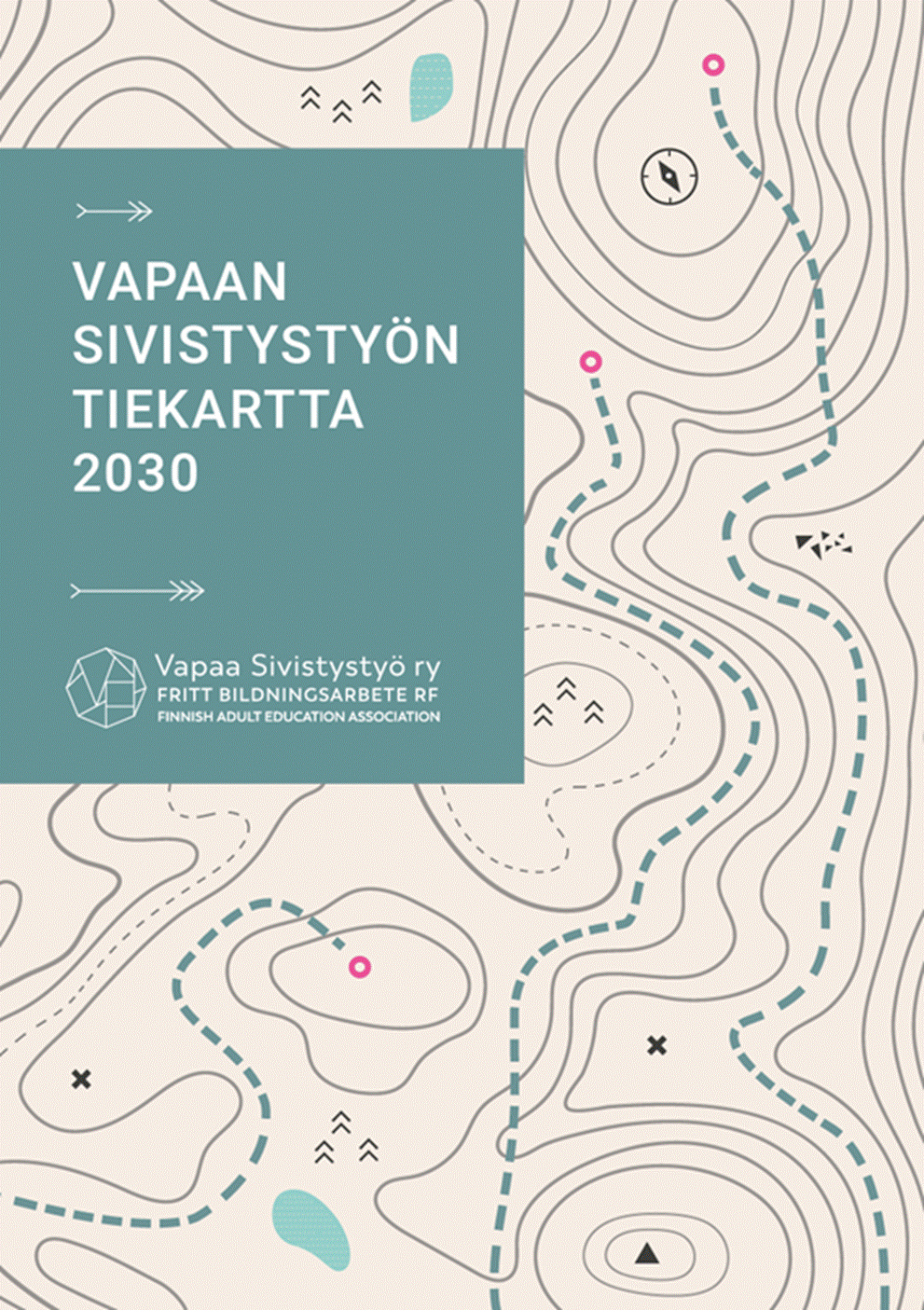 KESTÄVÄ KEHITYS OSANA SIVISTYSTÄ
Kaksoissiirtymä
VST:n tiekartta 2030
Sitoumukset & tahtotila
Systeemitason siirtymät: (energia)teollisuus, teknologia, luonnon ekosysteemit, esim. lajikadon pysäyttäminen
Tahtotila: resurssiviisaat ratkaisut 
Miten Suomen uusi hallitus-ohjelma 2023-2027 kytkeytyy systeemitason haasteisiin?
Kolme muutospolkua: 
Ekososiaalisesti kestävä vapaa sivistystyö
Tunnistettu ja tunnustettu vapaa sivistystyö
Ketterästi kehkeytyvä vapaa sivistystyö 
Tiekartta kolmella kielellä:
https://peda.net/yhdistykset/vst/vst/strategia
VST – järjestöjen kestävän kehityksen sitoumukset 
Kaikilla vapaan sivistystyön oppilaitoksilla on kestävän kehityksen sertifikaatti vuoteen 2030 mennessä
Agenda 2030 – toimeenpano lämpimien verkostojen kanssa esim. Fingo, EAEA, ICAE
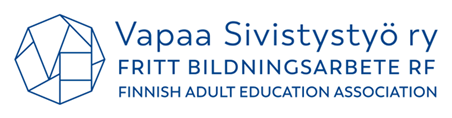 KESTÄVÄ KEHITYS OSANA SIVISTYSTÄ – BJÖRN WALLÉN KOMMENTTI
10.5.2023
2